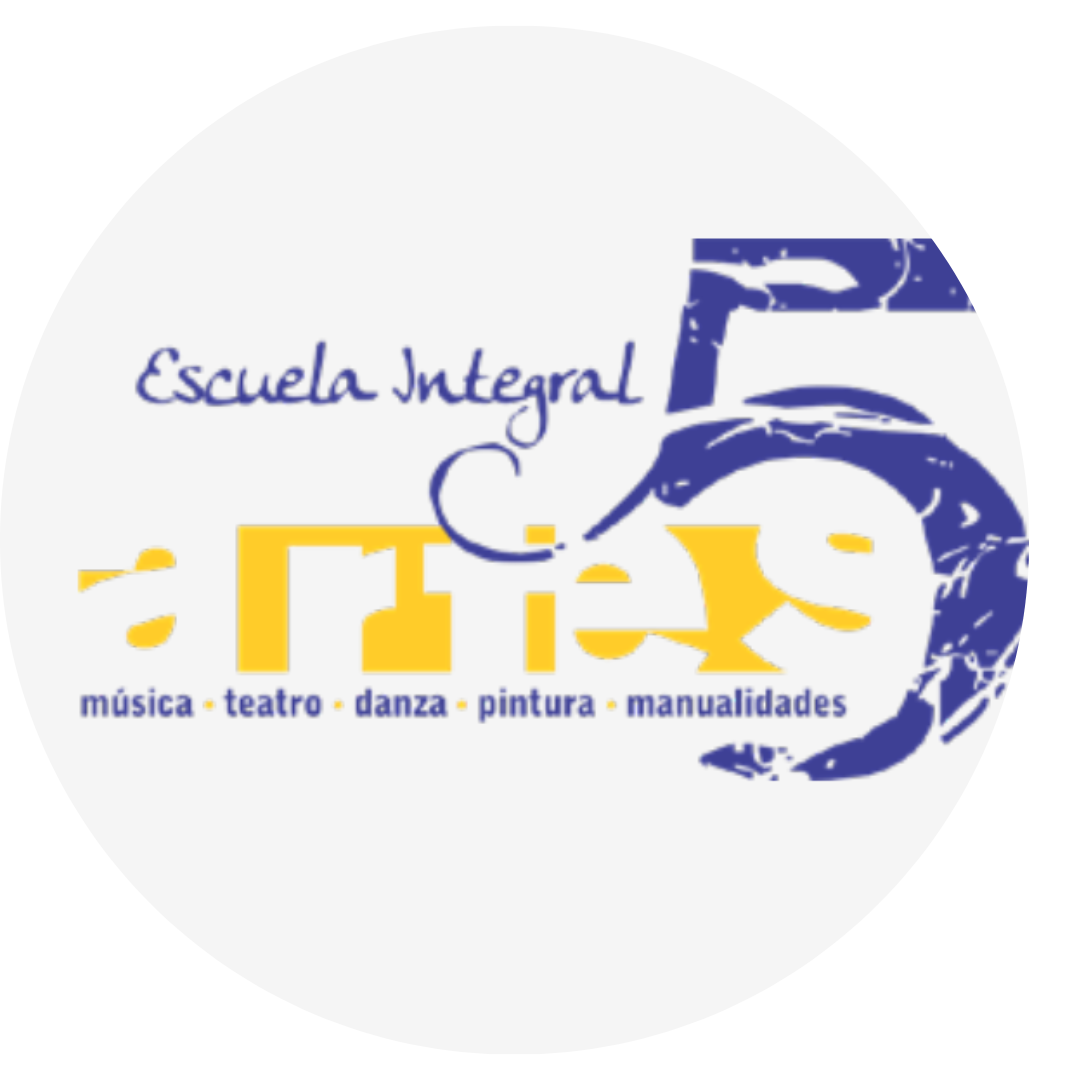 Escuela Integral Arte 5
Somos parte de la Fundación Arte y Cultura Cristiana de Colombia, una Organización legalmente constituida nacida en Colombia con sede en Bogotá, trabajamos en pro de la formación integral de niños, jóvenes y adultos, enseñándoles y afianzándolos en principios y valores por medio del arte y la cultura y la ejecución de sus diferentes disciplinas.

NUESTRA MISION: Transformar vidas mediante acciones dirigidas, convirtiéndolos en ciudadanos íntegros, responsables y cumplidores de las leyes y la palabra de Dios.
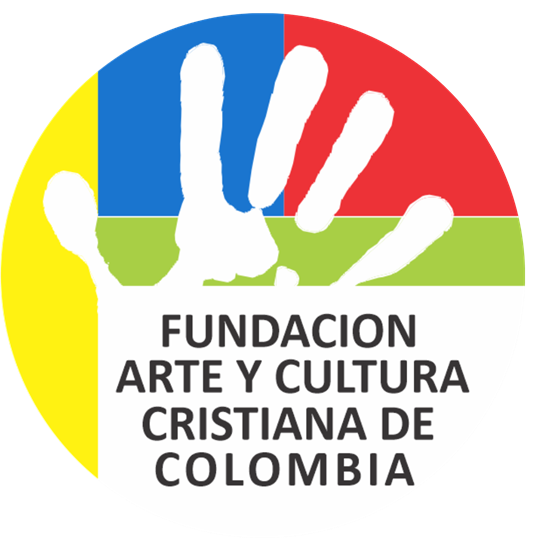 Escuela Integral Arte 5
1. Club de niños (Teatro musical)
Danza, teatro, música
Modalidad: presencial
Sábados 9 am a 12 m
Inicia: 3 de Febrero (Inscripciones hasta el 20 de Febrero)
Duración 1 sem hasta  la segunda semana de junio.
Cupo mínimo para abrir el club: 10 niños de 4 a 7 años o 10 niños de 8 a 11 años
$240.000 precio público mes
Para Familias Hommik hay un 15% de descuento. $204.000 mes
Para hermanos 20% descuento. $192.000 mes c/u
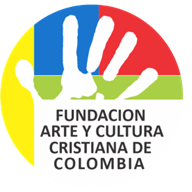 Como fundación sin ánimo de lucro, trasladamos todo el beneficio a nuestros estudiantes, nos es imposible dar un precio menor,  puesto que solo cobramos los costos básicos para el sostenimiento del programa.
Escuela Integral Arte 5
2. Programa de plásticas (Bloque)
Maquillaje artístico, artes plásticas (diferentes técnicas)
Modalidad: presencial
Miércoles 4:00 pm a 6:00 pm
Inicia:  Febrero (Sujeto a cupos)
Duración: 4 meses
Cupo mínimo para abrir el bloque: 5 estudiantes mayores de 7 años

$160.000 precio público mes
Para Familias Hommik hay un 15% de descuento. $136.000 mes
Para hermanos 20% descuento. $128.000 mes c/u
Como fundación sin ánimo de lucro, trasladamos todo el beneficio a nuestros estudiantes, nos es imposible dar un precio menor,  puesto que solo cobramos los costos básicos para el sostenimiento del programa.
Escuela Integral Arte 5
3. Programa de música (Bloque)
Piano - Técnica vocal / Guitarra-Técnica vocal / Violín-Técnica vocal / Bateria
Modalidad: presencial
Martes, Miércoles ó Jueves  (4:00 pm a 6:00 pm)
Inicia: Febrero(Sujeto a cupos)
Duración: 4 meses
Cupo mínimo para abrir el bloque: 5 estudiantes mayores de 10 años

$200.000 precio público mes
Para Familias Hommik hay un 10% de descuento. $180.000 mes
Como fundación sin ánimo de lucro, trasladamos todo el beneficio a nuestros estudiantes, nos es imposible dar un precio menor,  puesto que solo cobramos los costos básicos para el sostenimiento del programa.
Escuela Integral Arte 5
4. Teatro Musical (Bloque)
Clases de teatro, danza urbana, coreografía y montaje
De 12 años en adelante
Modalidad: presencial
Martes, Jueves y viernes 6:30 pm a 8:30 pm 
Inicia: 6 de febrero
Duración: 5 meses
$360.000 precio público mes (24 horas al mes)
Para Familias Hommik dcto 20% $288.000 mes
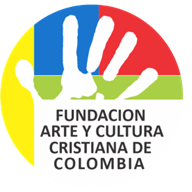 Como fundación sin ánimo de lucro, trasladamos todo el beneficio a nuestros estudiantes, nos es imposible dar un precio menor,  puesto que solo cobramos los costos básicos para el sostenimiento del programa.
Escuela Integral Arte 5
5. Danza(Bloque)
Ritmos urbanos(HipHop, House, Dancehall) y coreografia
Modalidad: presencial
De 12 años en adelante
Jueves 6:30 pm a 9:30 pm
Inicia: 8 de Febrero
Duración: 5 meses
$160.000 precio público mes (8 horas al mes)
Para Familias Hommik dcto 15%  $136.000 mes
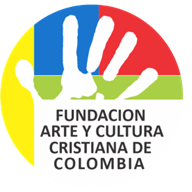 Como fundación sin ánimo de lucro, trasladamos todo el beneficio a nuestros estudiantes, nos es imposible dar un precio menor,  puesto que solo cobramos los costos básicos para el sostenimiento del programa.
Escuela Integral Arte 5
6. Teatro(Bloque)
Modalidad: presencial
De 12 años en adelante
Martes 6:30 pm a 9:30 pm
Inicia: 6 de Febrero
Duración: 5 meses
$160.000 precio público mes (8 horas al mes)
Para Familias Hommik dcto 15%  $136.000 mes
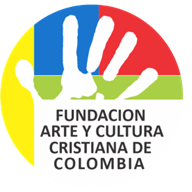 Como fundación sin ánimo de lucro, trasladamos todo el beneficio a nuestros estudiantes, nos es imposible dar un precio menor,  puesto que solo cobramos los costos básicos para el sostenimiento del programa.
Escuela Integral Arte 5
VENTAJAS DE HACER PARTE DE LA ESCUELA INTEGRAL ARTE 5 EN CONVENIO CON HOMMIK -CLUB CRECER

Descuentos especiales para familias Homeschool (en eventos relacionados)
Preparación para participar en el show de talentos de la CLAUSURA de Hommik School
Precio especial. Dcto del 10%, 15% ó 20% en todas las clases de la Escuela.
Escuela Integral Arte 5
VENTAJAS DE HACER PARTE DE LA ESCUELA INTEGRAL ARTE 5 EN CONVENIO CON HOMMIK -CLUB CRECER

4.Participación en presentaciones y actividades especiales de la academia tales como: el Festival de Arte Cristiano en el mes de Septiembre.
5. Precio especial para convenio en boletería de temporada de teatro.
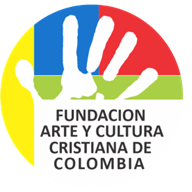 Escuela Integral Arte 5
PROCESO DE INSCRIPCIÓN PARA FAMILIAS HOMMIK -CLUB CRECER

Hacer la inscripción a través del formulario para mostrar su interés en hacer parte de este proceso de formación
La academia se comunicará con la familia para concretar el proceso de  inscripción y pagos, a través de correo electrónico, whatsaap y/o llamada.
Empezar el proceso de formación en las fechas estipuladas